Проблемы развития речи современного дошкольника.
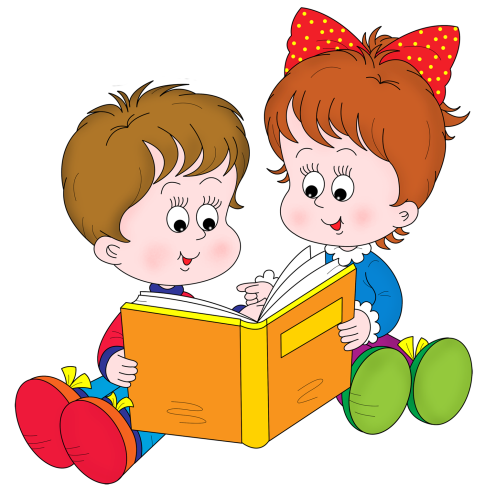 Проянникова Инесса Валериевна
Воспитатель 
МАДОУ детский сад № 63
Актуальность и причины
21 век - век компьютерных технологий. У детей, казалось бы, есть все для их развития, но почему-то все больше и больше встречается детей с речевыми нарушениями. 
     Многообразная, богатая дополнениями, описаниями и синонимами речь у детей возраста от 3 до 7 лет – явление чрезвычайно редкое. 

    Причины речевых нарушений:
Физиологические;
Социальные (недостаток должного внимания со стороны родителей)
Для успешного речевого развития ребенка, в ДОУ должны учитываться следующие моменты:
Проблема звуковой культуры речи
Невнятная речь. Задача - применение артикуляционной гимнастики.
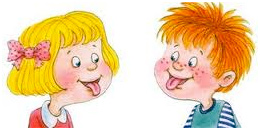 Смешение звуков. Применение в работе методов и приемов, направленных на развитие фонематического слуха.
Неоконченные фразы. Тренировка длинного выдоха
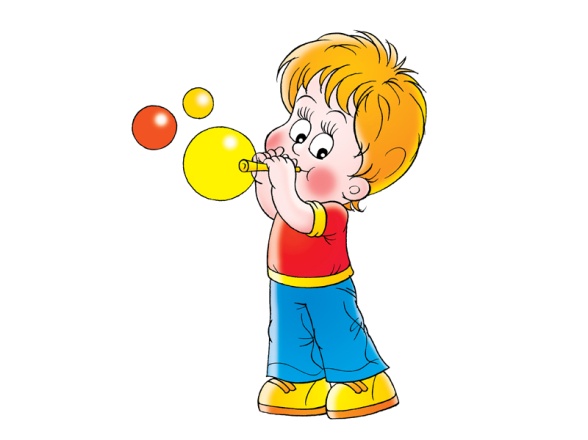 Связное высказывание. Задачей является научить ребенка свободно вести диалог и развернутый монолог.
Советы родителям.
Занятия с ребенком следует проводить ежедневно или через день в форме игры;
Говорите, используя  правильно построенные фразы, предложения;
Больше разговаривайте с ребенком;
Заставляйте ребенка больше говорить;
Просите ребенка рассказывать, пересказывать, все, что он видит;
Упражнения для языка, губ необходимо проводить перед зеркалом;
Оречевляйте любую совместную деятельность ребенка;
Не удивляйтесь, если во время игры ребенок сам с собой разговаривает, - это нормально;
Не подавляйте речевую инициативу ребенка;
Не позволяйте допускать при ребенке отрицательные эмоции;
Не фиксируйте внимание на неудачах, подбадривайте его;
Ошибку поправляйте спокойно, просите повторить в корректной форме.

Примерные игры: 
      «Города», «Что изменилось?», « Чего не стало?», « Какие слова мы сейчас называли?», «Поймай звук», «Снежный ком» - даете ребенку 1 слово и к этому слову добавляете еще слова по смыслу:
Спасибо за внимание!
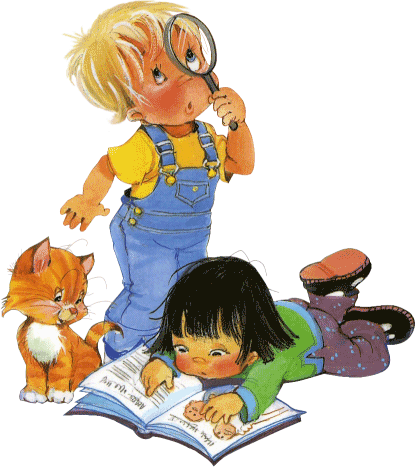